Eesti infoturbe standardi rakendamine
Sit Dolor Amet
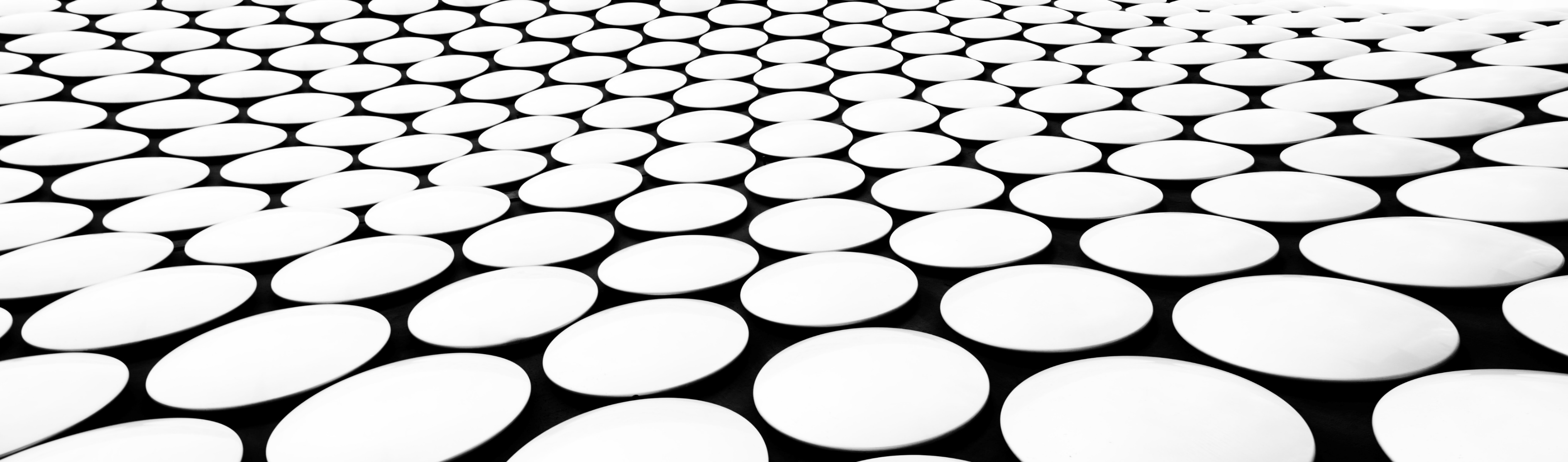 08.05.2025
Miks on vaja rakendada E-itsi
Tänapäeval on enamus teenuseid seotud arvutite ja arvutiprogrammidega, sest see aitab automatiseerida, kokku hoida tööjõudu. See on nii isegi valdkondade, mida isegi IT-ga ei osata seostada.
Eesti infoturbestandard tagab avalike ülesannete täitmiseks kasutatavate äriprotsesside ja infosüsteemide kõikehõlmava kaitse
08.05.2025
[Speaker Notes: Automatiseeritud seadmete toimimist ähvardavad ka muud ohud peale elektri- ja võrgukatkestuste. Kes oma igapäevatööd arvutite ja infosüsteemi abiga teeb, peab  mõtlema läbi ka ohud arvutile ja süsteemile ning leidma meetmed ohtude vältimiseks. Või hoidma varus piisavalt tööjõudu, et töö käsitsi ära teha, kui traktor Venemaale sõita otsustab või lüpsimasin järsku virtuaalse tabalukuga luku taha pannakse. Avalikus sektoris on oluline paljude e-teenuste pidev toimimine, et riik ja riigiasutused toimiksid ja kodanikud vajalikke teenuseid saaks. Pole vist ühtki avalikku ega ka eraettevõtte teenust, mis oleks täiesti sõltumatu infosüsteemidest. Seetõttu peame oskama siduda tehnoloogilisi vahendeid ja asutuse põhieesmärke. Erasektoris on selline teenusekatkestus  ohuks, kui asutus kaotab asjatult raha, kui katkestust oleks saanud vältida või selle katkestuse mõju vähendada. Avaliku sektori teenusekatkestus võib täna mõjutada väga laia ringi kasutajaid ja tagajärjed võivad olla prognoosimatud.]
Infoturve peab olema algusest peale igas tegevuses sisse plaanitud, sest hiljem pole võimalik seda nagu tekki peale laotada. Ei saa teha usaldusväärset süsteemi kodanikele, kui kohe pole plaanitud turvalist autentimislahendust (ei tuvastada inimest, kellele süsteem teenust pakub) või skeemi, kuidas andmed ühest kohast teise liiguksid nii, et nad vahepeal ei leki ega muutu. Oluline on kohe ka planeerida kes ja kuidas peaks saama andmeid töödelda.
Infoturve tagab teenuste toimimise ja väärtuse loomise jätkuvuse kodanikele.
08.05.2025
Infoturbe põhikomponendid
Infoturbe põhikomponendid on:
 konfidentsiaalsus - teabe kättesaamatus või paljastamatus volitamata isikutele, olemitele või protsessidele;
 terviklus - teabe õigsus ja täielikkus, lubamatute muudatuste puudumine, hõlmab ka autentsust ja salgamatust ja 
Käideldavus - teabe omadus olla volitatud olemi nõudel õigel ajal kättesaadav ja kasutuskõlblik.
Infoturbe standard annab asutusele tegelikult ette triviaalsed meetmed, millest suure osa on asutus juba rakendanud. Standardi roll on siinkohal vältida süsteemsete vigade tekkimist ja
08.05.2025
E-ITS
E-ITSi kehtestab valdkonna eest vastutav minister Küberturvalisuse seaduse iga-aastaselt uueneva rakendusaktina. Rakendusaktis on kehtestatud E-ITSi kohustuslikud osad.
08.05.2025
[Speaker Notes: Lihtsustatult koosneb E-ITS neljast sammust:]
Äriprotsessid
Hoolekanne
Haridus – alus-, põhi- ja huviharidus
Kultuur – raamatukogud, rahvamajad
Sport - spordirajaitsed
Elamumajandus – sotsiaaleluruumid, turvakodud, öömajad
Veevarustus
Kanalisatsioon
Heakord
Jäätmekäitlus
Ruumiline planeerimine
Vallasisene ühistransport
Valla teede ehitus ja korrahoid
KOKS § 6 lõiked 1, 2 ja muud seadused, mis panevad KOVile ülesandeid
08.05.2025
[Speaker Notes: KOVi äriprotsessid tulenevad KOKS § 6 lõigetes 1 sotsiaalteenuste osutamist, sotsiaaltoetuste ja muu sotsiaalabi andmist, eakate hoolekannet, kultuuri-, spordi- ja noorsootööd, elamu- ja kommunaalmajandust, veevarustust ja kanalisatsiooni, heakorda, jäätmehooldust, ruumilist planeerimist, valla- või linnasisest ühistransporti ning valla või linna teede ehitamist ja korrashoidu, kui need ülesanded ei ole seadusega antud kellegi teise täita.
Lõige 2  Omavalitsusüksuse ülesanne on korraldada antud vallas või linnas koolieelsete lasteasutuste, põhikoolide, gümnaasiumide ja huvikoolide, raamatukogude, rahvamajade, muuseumide, spordibaaside, turva- ja hooldekodude, tervishoiuasutuste ning teiste kohalike asutuste ülalpidamist, juhul kui need on omavalitsusüksuse omanduses. 
Lisaks muud põnevad seadused, mis KOVile toredaid ülesandeid paneb.]
Kaitsetarve
Kaitsetarve koondab nõuded seadustest, lepingutest, asutuse enda põhiväärtustest kokku, et aru saada, kui kriitiline turve äriprotsessi ja varade jaoks on, et siis selle alusel valida turbestrateegia ja meetmed. Lihtsam on aga kaitsetarbest aru saada läbi selle, kui kaardistada, "et mis juhtub, kui..." seepärast on kaitsetarbe määramiseks äriprotsessile abivahendina kasutamiseks kahjustsenaariumid: 
Õigusaktide, eeskirjade või lepingute rikkumine
Teabelise enesemääramisõiguse rikkumine
Isiku füüsilise puutumatuse rikkumine
Ülesannete täitmise võime kahjustumine
Negatiivsed sisemised või välised toimed
Rahalised tagajärjed
Kaitsetarve väljendab äriprotsessi infoturbe vajadust. Hinnang äriprotsessi kaitsetarbele tuleneb eelkõige äriprotsessi käigus töödeldava teabe nõuetest, sh andmekogu turvaklassist. Äriprotsessile omistatud kaitsetarve kandub tavaliselt edasi kõigile selles äriprotsessis kasutatavatele varadele.
08.05.2025
[Speaker Notes: Õigusaktid- IKS nõuete rikkumine
Teabeline enesemääramine – isikuandmed varastati, nt nuhid oma tööga mitteseotud naabri isikuandmeid
Füüsiline puutumatus – nt med seadmed, lennujuhtimis arvutid
Ül kahjustumine – mingid is ei tööta või andmed kaovad
Neg – maine kahju, dokumendid ripakil, usalduse kaotus org suhtes
Rahalised kahjud- ettekirjutuse täitmata jätmine]
Varad
Arvutid
Kaamerad
Telefonid
Mälupulgad
Ruumid
Andmekogud
Serverid 
jne
Hõlmab absoluutselt kõiki materiaalseid väärtusi, mida kasutatakse äriprotsesside toimimiseks.
08.05.2025
Meetmed
Autentimismeetodid
Volitatud juurdepääsud
Töötajate turvahügieen
Tuletõrjesignalisatsiooni korrashoid
jne
Organisatoorsed abinõud, mida rakendatakse turbes
08.05.2025
NB!
Infoturve peab olema integreeritud kõigi rollide sisse nii, et me ei peaks sellele eraldi mõtlema, et see või teine asi on turvameede, vaid see ongi meie igapäeva töö ja protsesside osa.
08.05.2025
AUDIt
Auditi läbiviimise eelduseks on toimiva infoturbe halduse süsteemi olemasolu vastavalt dokumendi [E-ITS-S1] - E-ITS ISMS Nõuded ja E-ITS etalonturbe meetmete kataloogi viimase 12 kuu jooksul avaldatud versioonile.
Auditi käsitlusala on üheselt arusaadavalt piiritletud ja dokumenteeritud. 
Auditeeritav on sooritanud järgnevad tegevused:
- käsitlusalasse kuuluvate varade kaardistus;
- väliste infoturbealaste nõuete tuvastamine (nt regulatsioonid, lepingud);
kaitsetarbe määramine;
 turbeviisi valimine;
 etalonturbe moodulite ja meetmete valimine;
meetmete rakendamise analüüs ja vastutajate määramine;
infoturbe meetmete rakendusplaani dokumenteerimine;
 riskianalüüsi metoodika (sh läbiviimise perioodilisus) kinnitamine;
Audit tuleb läbi viia iga kolme aasta tagant ja esimene audit peab olema läbi viidud detsembriks 2025.
08.05.2025
Kokkuvõttes
- Infoturve pole asi iseeneses, infoturbe üldiseks eesmärgiks on, et ärieesmärgid saaks täidetud.

- Infoturbe rakendamisel aitab E-ITSi hoida järge, et olulised teemad ei ununeks.

- Infoturve pole absoluutne, igal asutusel tuleb määrata oma kaitsetarve - piireesmärk, mis tuleb saavutada.

- Infoturvet ei saa hiljem tekina peale laotada, see tuleb koheselt juba plaanimise etapis kõigisse protsessidesse sisse integreerida.

- Dokumenteerimine pole eesmärk omaette, vaid tugitegevus, et kõik toimiks ja inimesed oleksid asendatavad.
08.05.2025